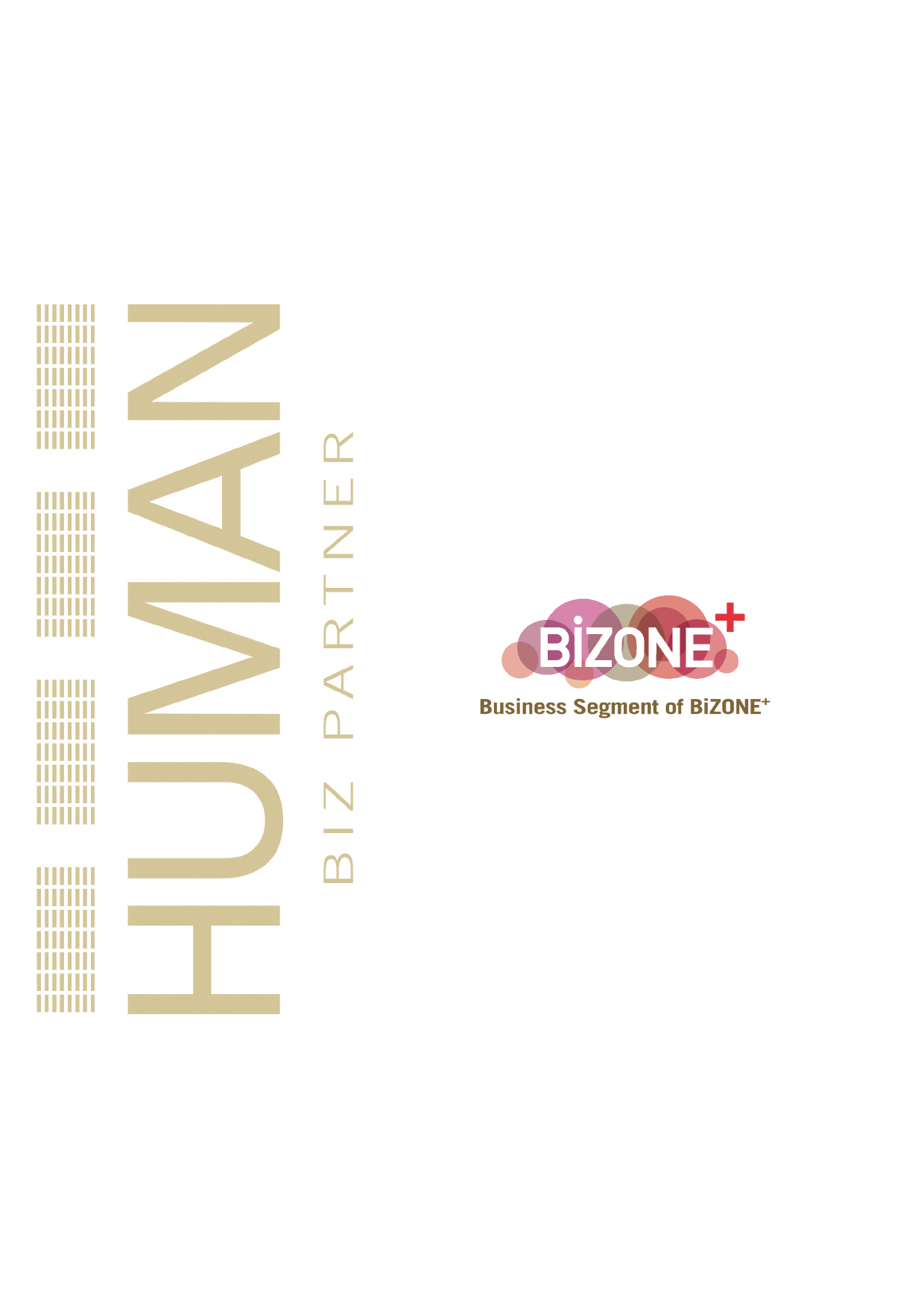 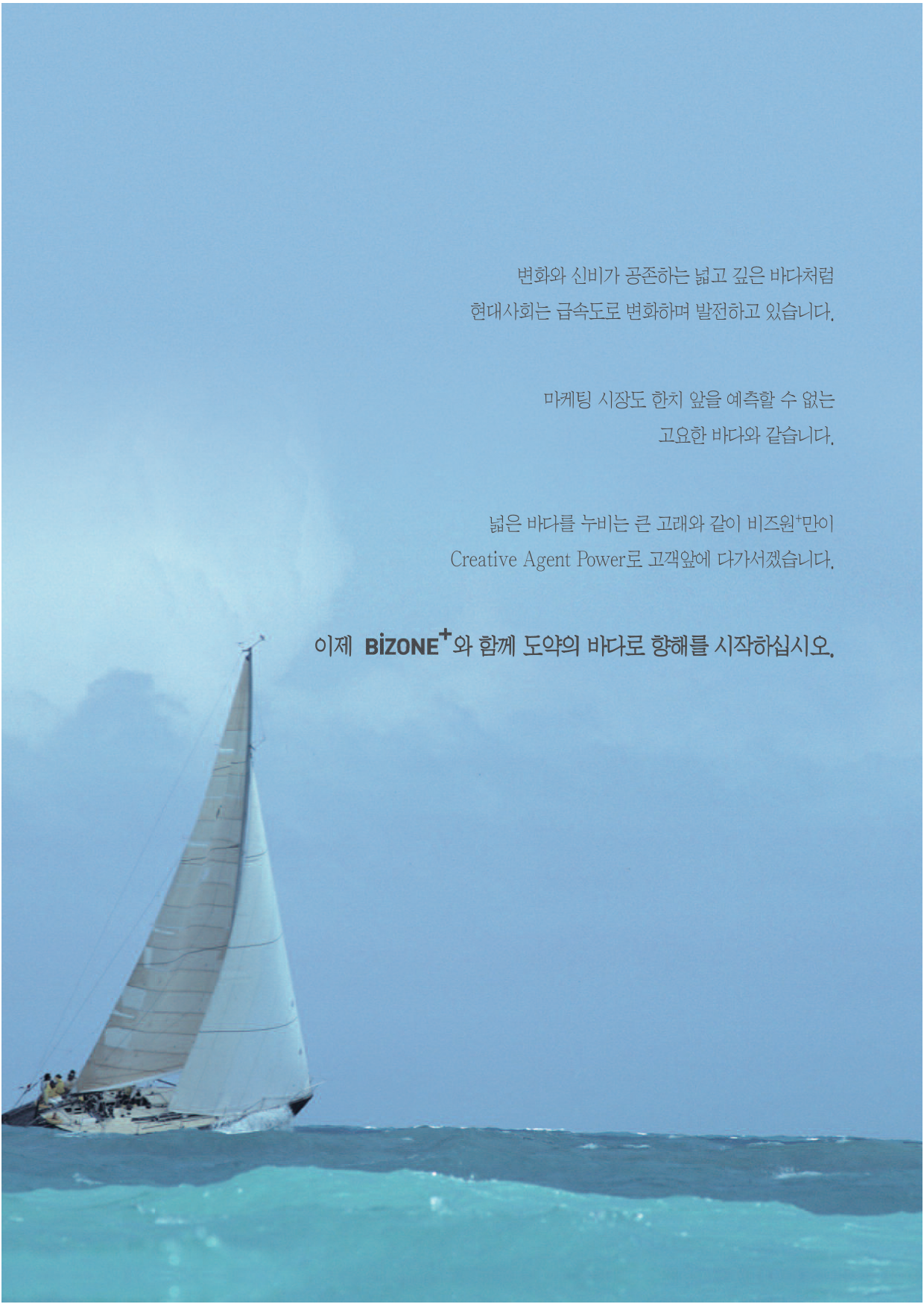 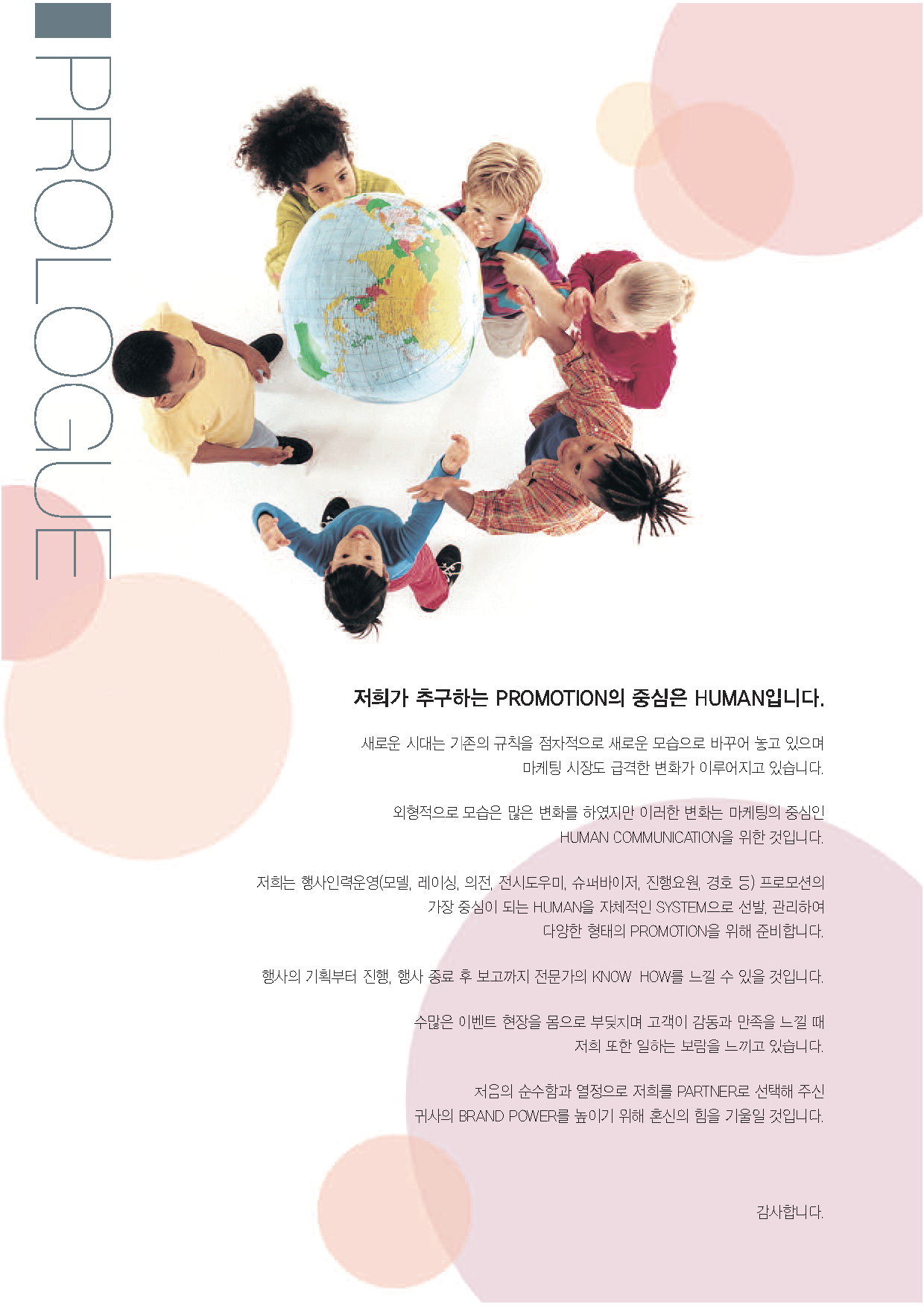 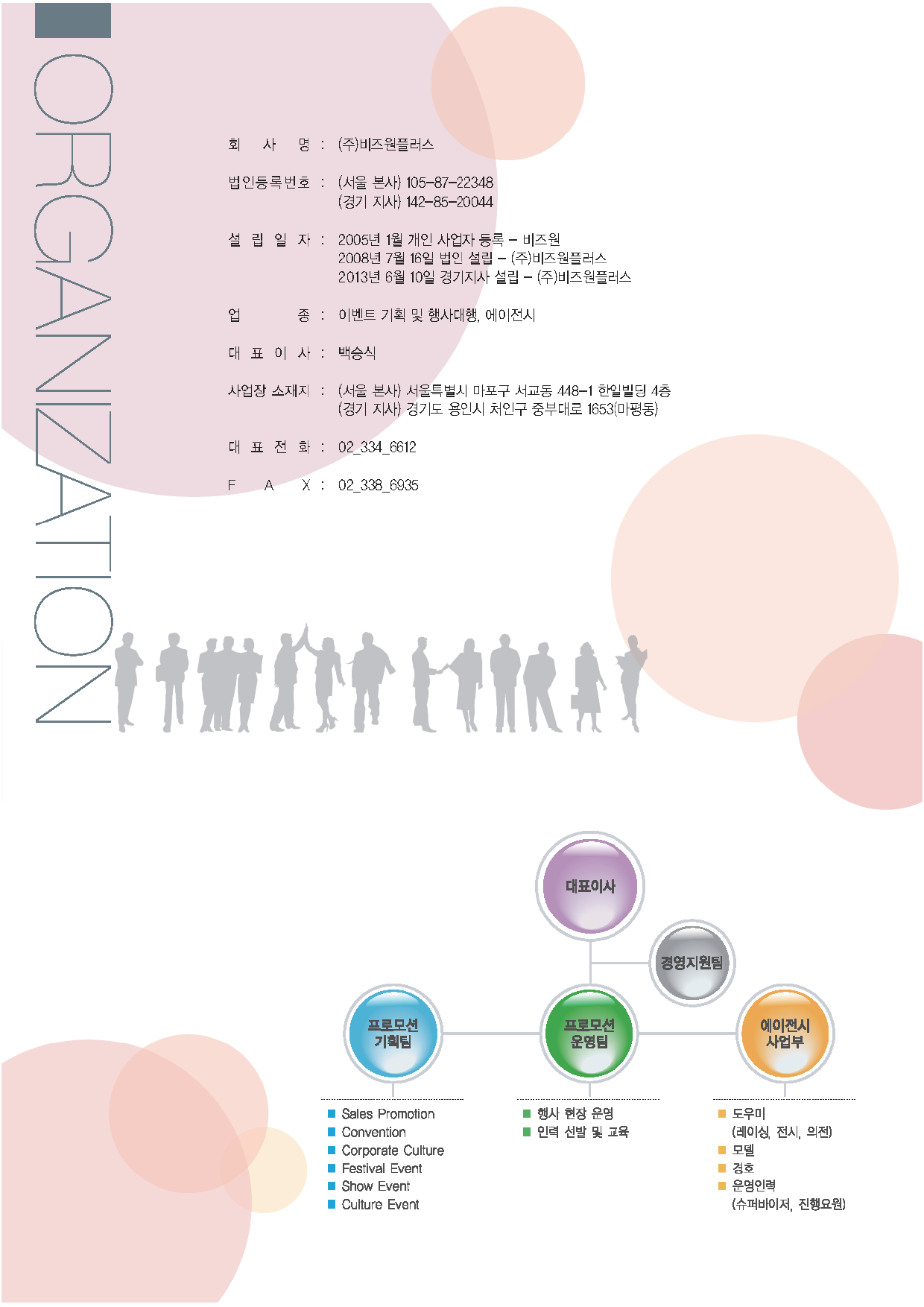 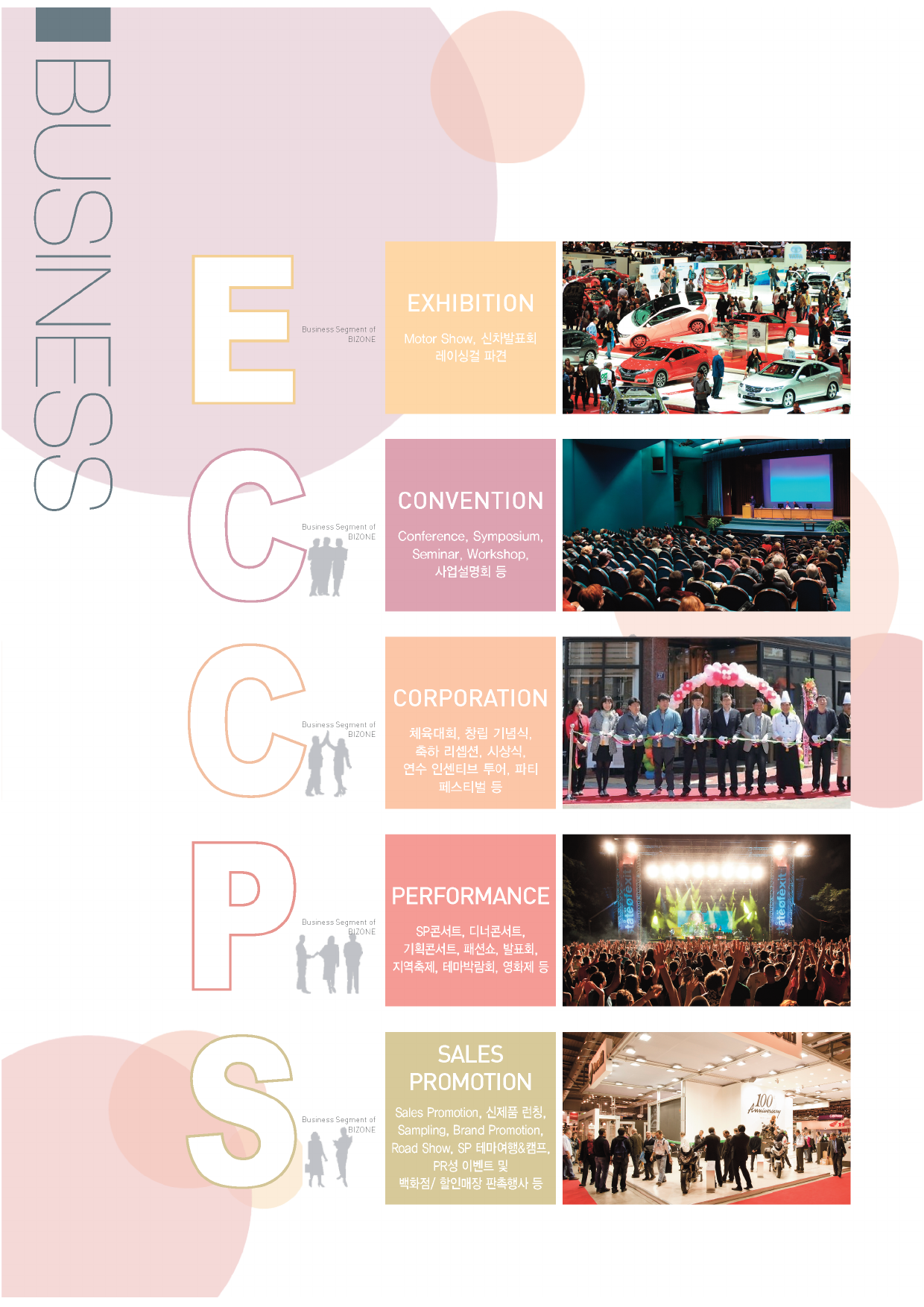 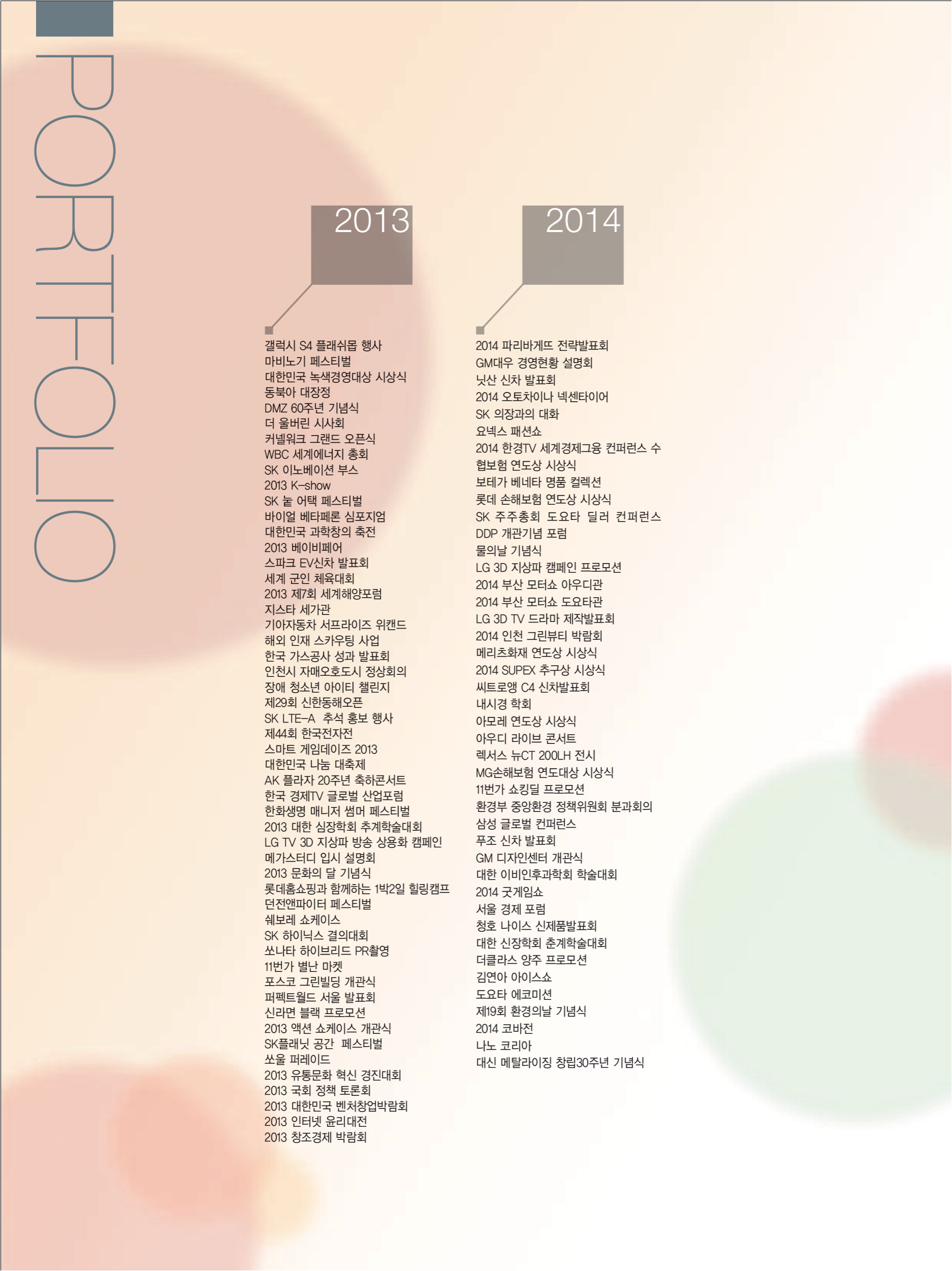 2020
2021
2022
2022 부산 모터쇼(넥센타이어)한 이스라엘 수교 60주년 기념 VIP 갈라디너쇼
도요타 홍보 부스예술적 삶과 건축강의카카오모빌티리 팝업 부스SC제일은행 행사아시안선수권 대회헌혈의 날 기념식대한흉부심장혈관외과학회NAVER Cloud 대전세미나하나은행 인비테이셔널 홍보관목재 문화 페스티벌삼성물산 홍보관K 펫페어 킨텍스SK 주주총회경상북도교육청 발명체험교육관 개관식WLS2022 LG관교촌 레이디스 골프대회한국 산업의 브랜드파워 인증식T Service Cahmpion Awards전주국제영화제 NAVER NOW 프로모션제 100회 어린이날 기념식국민경제 자문회의 정책 포럼
메가스터디 입시설명회
삼성물산 홍보관
화웨이 파트너스 데이
SKT 주주총회
토요타 레이싱 클래스
SK 서린빌딩 오픈하우스
제128주년 동학농민운동 기념식
환자안전 서포터즈 발대식
궁중 문화축전 
27회 환경의날 기념식
목재 문화 페스티벌
헌혈의날 기념식
SC제일은행본점 트리 철수 보조
제2회 골프 대중화 선포식
2022 Global Research Briefing
착한 일자리 기업 시상식
여성 신문 신년하례식 및 미상, 체육대상 시상식
2022 학부모가 뽑은 교육브랜드대상
2022 한국에서 가장 존경받는 기업 인증식
SKT 거점오피스 홍보 및 마케팅
온서울 건강온
조합원 총회
더샵갤러리 부동산 강연
한국 산업의 브랜드파워 인증식
오뚜기 신제품 보도촬영 및 기자 간담회
지멘스 디지털 엔터프라이스 전략 세미나
2022 제 24회 여성이 뽑은 최고의 명품 대상
2022 서울 머니쇼 하나금융그룹
파리바게트 신규매장 런칭 샘플링 이벤트
조안리의 출판 기념회
아트컬렉팅 강연
나는 미술경매로 돈번다 강연
2022 IHG 쇼케이스
네이버 행사 TM
미니언즈 비스포크 제트봇먀 오프라인 이벤트
제약 심포지엄
제 19회 화학탐구프런티어 페스티벌 - 부산
2050 탄소중립위원회 출범식SC제일은행 신년타운홀 중소기업연합회 정기총회SC제일은행 IBOR TTRANSITIONBMW 도이치모터스 고객시승우리금융 선포식 행사누리호 종합 연소시험 참관 행사한독모터스 THE4 런칭 행사Bmw 3&4 daySK 주주총회환경의 날 기념식동행복권 캠페인 행사Bmw 25주년 임직원 행사국제주류전 행사대한심장학회 심장BABE MART 팝업스토어SNUH Update Symposium삼진제약 SSCS 2021 행사한맥 주류 인도어 행사비타카페 팝업스토어포카리스웨트 러닝크루 행사소통 광통 자전거로 통하다 행사대한흉부심장혈관외과학회제약사 심포지엄 행사
덕덕구스  팝업스토어 행사글로벌 문화기획단 아우르기 발대식대한의료정보학회 전시2021 통일로 가요제
제대군인 주간 기념식
SKT 임시주주총회
환자안전의 날 기념식
아시아 경제정책자문기구 회의
대한임상미용학회
2021 국가균형발전사업 우수사업 시상식
2021 제10회 아시아여성리더스 
2021 스마트 비즈 엑스포
BIXPO 2021
마산 로봇랜드 로봇 전시관
2021 아시아경제 연비왕대회
21년도 신규멤버사 협약식
2021 국제방송공동제작 컨퍼런스
대한민국 녹색경영대상
기아자동차 ev tech day
2021 카이스트 기술이전 설명회 행사
2021 민트폰 런칭프로모션
Echo Seoul & Cardiac Imaging 2021행사
현대자동차그룹 개발자 컨퍼런스 행사
기상청대학생 토론대회_쇼미더웨더 2021
코리아 나라장터 엑스포 2021
1인 미디어 창작 그룹 육성사업
NAVER DEVIEW 2021 행사
산림청 아이러브우드캠페인
제 23회 반도체대전
제14기 행복공감봉사단
2021 ECHO 360 Structural Heart Imaging
제18회 화학탐구프런티어페스티벌
제53차 대한흉부심장혈관외과학회 추계학술대회
2021 자전거 안전운전 인식개선 캠페인
G-CON 2021
2021 경기미담 미디어축제
서울메이커스파크 행복청사 착수보고 및 인쇄클러스터 착수식
제 8회 K-camp IR 콘서트
대한민국 1인 미디어대전
대한민국 미래종합 전망대회
서울대학교 업데이트 심포지엄
Heart Valve Disease Forum 2021
2021 하이서울기업 페스티벌
기획재정부 복권위원회 행복공감 봉사단 해단식
LG 정책발표회한화솔루션 비전 공유식ET 페스티벌 행사우리금융그룹 전략회의BMW 전국시승메트라이프 영업전략회의보스 헤드셋 SNS 이벤트 행사SC제일은행 CIB 신년회네이버 AI 버닝데이한복인 신년인사회심상정의원 출판기념회네이버 탑탑 팝업스토어기술혁신펀드 결성식오렌지라이프 정책발표회5gx 인제 빙어축제암웨이 런칭 이벤트미르4온라인 쇼케이스하나금융그룹 챔피언쉽방송공동제작 컨퍼런스아쿠아디파르마 런칭 행사랄라베어 오비맥주 주류 팝업스토어한국 의료진 해외진출 멤버십 포럼KIBEX2020 핸드앤몰트 행사기업평가세미나 MINI 오너스트랙데이대상(주)어워즈시상식나눔대상시상식동행복권 캠페인다쏘시스템 컨퍼런스 촬영행사캘리포니아 아몬드프로모션BMW 조이아카데미화학탐구프런티어페스티벌 예선현대ngv영상촬영 통일로가요 본선한독모터스 아울렛전시하이트 진로 주류 인도어 프로모션세계한국학대회청산리대첩 100주년 기념식행사2020아시아경제연비왕대회기후 위기, 당장 행동하라ECHO 360 컨퍼런스 행사포르쉐 익사이트 세미나 행사메가스터디 콘서트 행사네이버 데뷰 추가촬영 행사서울디자인 국제포럼 행사Bmw 로드쇼 행사EY 시상식더샾갤러리 VIP행사구스아일랜드 BCS 시음회KJWP 2020 시상식카페쇼 앱손 행사BMW 워커힐전시 행사의료정보학회 추계학술대회 행사아동학대예방의날 기념식녹색성장 토론회KT  코리아 리더스 컨퍼런스디지털 뉴딜펀드 사업설명회인공지능그랜드챌린지 행사지식서비스 융합 컨퍼런스금융 IT 포럼
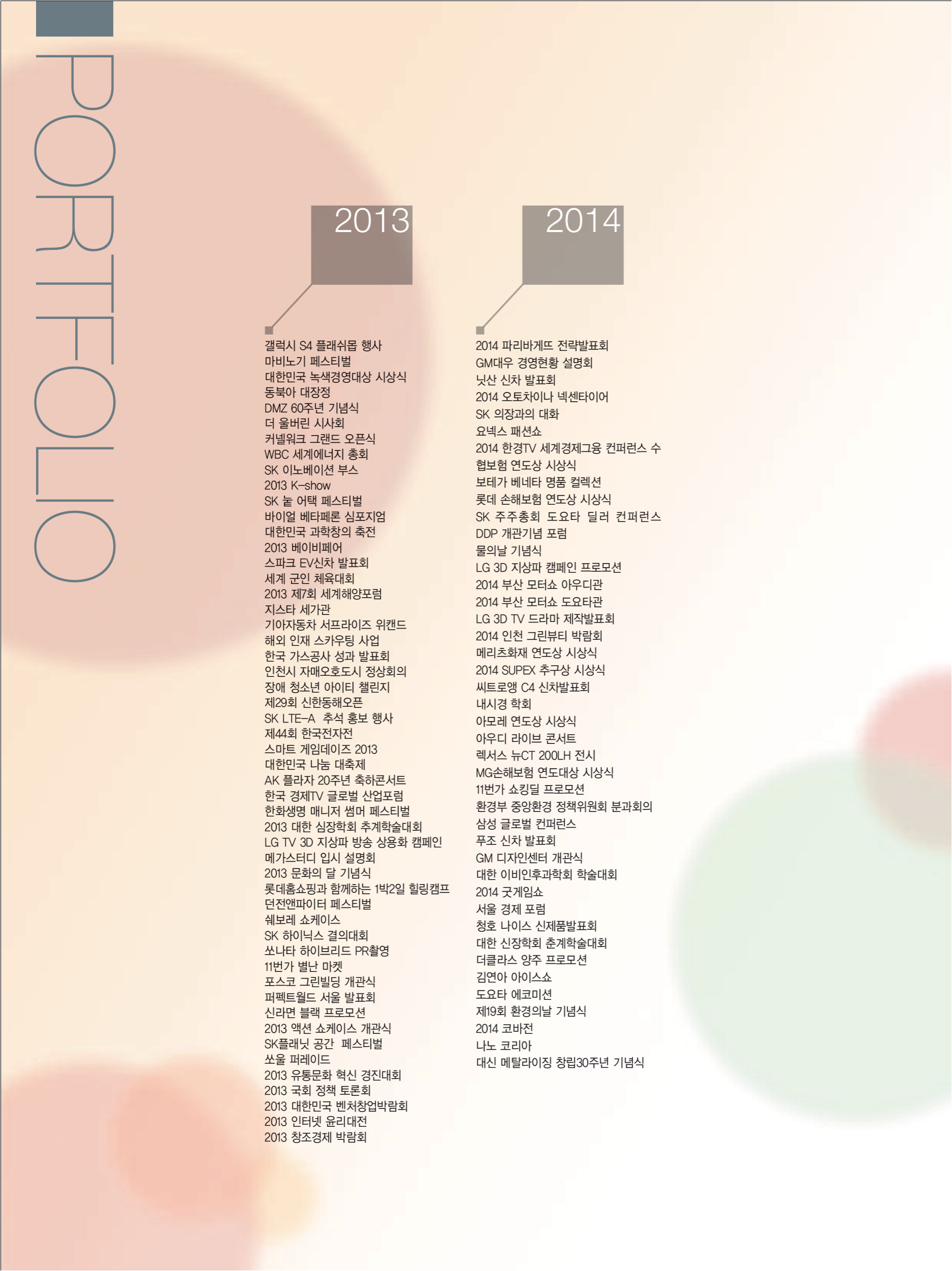 2017
2018
2019
2018 평창동계올림픽 기아자동차 쇼케이스
2018 평창동계올림픽 KT 성화봉송
2018 평창동계올림픽 삼성, KT Flame Stop
2018 평창동계패럴림픽 기아자동차 쇼케이스
네이버 커넥트
삼성 갤럭시 S9 프로모션
삼성SDS 춘천센터 기공식
2018타임스퀘어 연간 프로모션
2018롯데월드몰 연간 프로모션
2018 GKL 세븐럭 연간 프로모션
2018 참이슬 인도어 연간프로모션
SC제일은행 착한목소리 프로젝트
현대상용차 히어로 VIP 인비테이셔널
고아웃캠프 X 구스아일랜드
SKT 골프대회 옥수수 홍보부스
2018 넥센 타이어 어워즈
다인정공 임직원 초청행사
다비치 콘서트 대행총괄
B.A.P 콘서트 대행총괄
서울도시농업박람회
몬스타엑스 콘서트 대행총괄
현대건설기계옥션
찾아가는 카카오페이 프로모션
동양생명 연도대상 시상식
삼성화재 연도대상 시상식
ING생명 연도대상 시상식(現오렌지라이프)
매트라이프 연도대상 시상식
아프로존 시상식
대한민국 녹색 경영대상 시상식
규제 혁신 토론회(청와대)
2018 광주 IOT 가전로봇 박람회
HERA UV미스트쿠션 팝업스토어
GU KOREA 팝업스토어
도심속 목장 나들이 체험
2018 모두투어 여행박람회
로이킴 콘서트 대행총괄
CJ 대한통운 슈퍼레이스
멀버리 패션쇼 대행총괄
아모레퍼시픽 73주년 창립기념식
2018 성남시국제의료관광컨벤션
암웨이 엣모스피어스카이 런칭 행사
2018 경기 특성화/마이스터고 미래직업교육
KISS NEW YORK – Shall We Kiss 팝업스토어
LG U+ 3쿠션 마스터스 당구대회
브라보 키즈 페스티벌
KB국민카드 YELLOWEEN EDM FESTIVAL
한율 달빛유자 달빛다방 프로모션
2018 한국시리즈 개막식
가을여행주간 홍보부스
DEVIEW 2018
크러쉬 콘서트 대행총괄
암웨이 아티스트리 시그니처 런칭 행사
블리자드 하스스톤 스트리머 대전
가천 길재단 심청효행대상 콘서트
2018 아시아경제 연비왕 대회
IZONE 프로듀스 48 쇼케이스콘서트 대행총괄
서울카페쇼 EPSON 부스
제 9회 아시아경제 금융IT 포럼
이경제술타민 인도어 프로모션
MIRHRIL KOREA LANCHING PARTY
삼성DSR글로벌 한마당
창대핫멜시트 창립 20주년 기념 송년회
평택항만공사 한중물류협력 세미나
네이버뷰티 2018 YEAR END PARTY
W 게임 어워즈
2018 NC다이노스 패밀리데이
2018 KBO 골든글러브 시상식
2018 MANNAFEST 시상식
브랜뉴이어 콘서트 대행총괄
타임스퀘어 카운트다운 콘서트 대행총괄
Spider 클럽 송년파티
BMW X RANGE WINTER EXHIBITION
우리은행 제야음악회
2019 DECONOMY
평창 동계올림픽 1주년 기념 콘서트
2019 모두투어
이니스프리 플레이그린 페스티벌
성남 의료 관광 컨벤션
포스코 콘서트
한화생명 연도대상 시상식
교보생명 고객보장대상
2019 삼성카드 홀가분 나눔박스
2019 KBO 올스타전
CJ 대한통훈 슈퍼레이스
FW블랙야크 컨벤션
2019 LGU+ 3쿠션 당구대회
삼성전자 스타파트너스 데이 무대연출
쌍용자동차 미디어데이
SKT 주주총회
2019 서울모터쇼 푸조 & 씨트로엥
2019 슈퍼레이스 챔피언쉽
AMK 패밀리데이
제2롯데터워 불꽃축제
SK 자율주행 
AP 이노베이션 데이
사회성과 인센티브 
SKT 기자간담회
대구 치맥 페스티벌 레드락
대한민국 녹색경영대상 시상식
뉴푸조 508SW 보도촬영
2019 평창 세계 태권도한마당
고양시 물놀이 한마당
우리은행 준공식
카트라이더 이벤트 프로모션
푸조 팝업 전시
대한민국 국제물주간
세미원정원 기념식
간호정책 선포식
한국영화 100주년 기념식
스마트 비즈 엑스포
쌍용자동차 할로윈데이
지스타 알피지리퍼블릭
AMK 연말 송년의밤
2020 영동대로 카운트다운
롯데뉴커머스데이
신고리 3,4호기 준공식
콜랩코리아 스페셜나잇 파티
구스 아일랜드 스키장 프로모션
2017 하례식 증권, 파생상품 시장 개장식
AIA생명 연도대상 시상식
푸조&씨트로엥 신차 발표회
'월드 테이블 소스' 김성령 팬포토 이벤트
제 27회 서울 국제 소싱페어
2017 서울모터쇼 푸조&씨트로엥
LGU+ 프로야구 앱 프로모션
딜라이트 사전 프로모션, 그랜드 오픈
2017 코바전
ING생명 연도대상 시상식
LG Display 서울파주 어린이날 행사 
네이버 부산 스퀘어 패션쇼
어린이 홍초 마트 프로모션
애널리스트 시상식
조르단 180주년 기념 전시
한경레이디스컵 골프대회 베로카 샘플링
활천IC 나들목 개통식
한국 국제 만화마켓
2017 한 여름 밤의 MAXMAN FEVER
U+ 멤버쉽 한여름밤의 낭만극장
2017 서울 태양광 엑스포_서울 에너지공사
도량 살리기 협약식
제네시스 챔피언쉽
케이샵 2017
DEVIEW 2017
민주 평화 통일 자문회의 출범식
화성시 평화가 허락한 소풍
2017 모두투어 여행 박람회
G-Star 컨퍼런스 
경기대 소방 영웅의 날
네이버 디자이너 팝업스토어 패션쇼
대구 국제 미래자동차 엑스포_현대모비스
터닝메카드 대회
평창올림픽 G-100 성화봉송 콘서트 행사
포스코콘서트
2017 남양주 슬로라이프 국제대회
SK-II 화장품 프로모션
Audi R8 Launch Training
2017 한강 몽땅 축제
KB국민카드 청춘대로 프리마켓
쌍용 신차 발표회
서울 국제 오디오쇼 멜론홍보관
김과장 홍보 프로모션
2017 대중문화예술 제작스태프 대상
네이버 미용실 파트너스데이
2017 DMC 국제컨퍼런스
2017 TOYOTA WORKSHOP
네이버 사용자 커넥트데이
MBC 마이리틀 패밀리 페스티벌
국세청 세우리 기자단 발대식
2017 LG TV 신제품 발표회
SK 주주총회
FORD SUV EVENT GO DO CAMP
SC 제일은행 88th 한마음 페스티벌
2017 아식스 쿨런 마라톤 대회
바바리안 모터스 사내 체육대회
Spider 클럽 송년파티
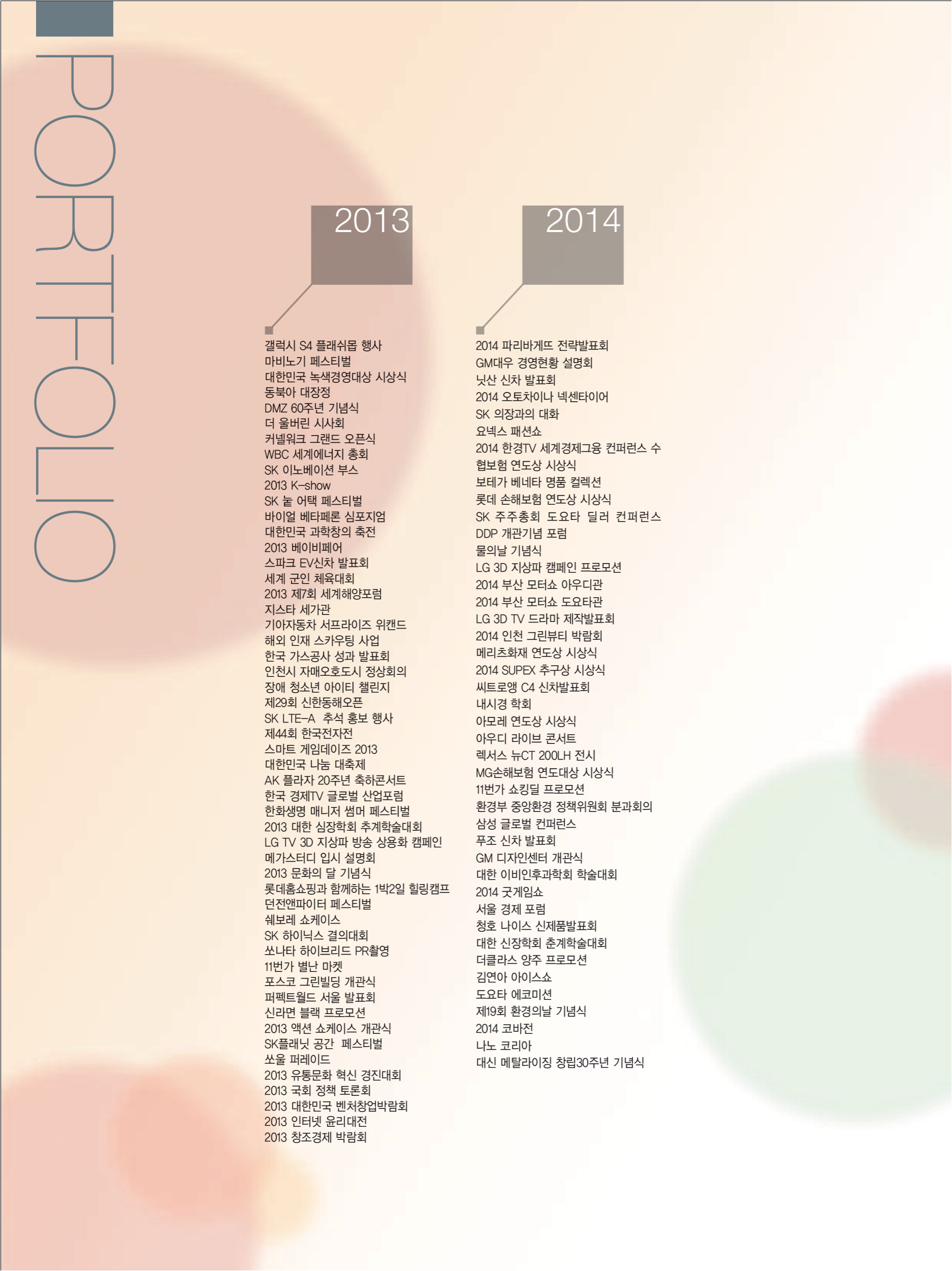 2014
2015
2016
2016 파리바게트 전략발표회
삼성전자 B2B 가전 옵션판촉 연간대행
삼성전자 B2B 가전 옵션판촉 연간대행
2015 신한은행 종합 업적평가대회
2014 부산 모터쇼 아우디관
2015 서울모터쇼 토요타관
SK 신년하례식
2014 부산 모터쇼 도요타관
2015 서울모터쇼 푸조&씨트로앵
증권거래서 증권/파생상품 시장 개장식
2014 던전앤파이터 페스티벌
지맨스 패밀리데이
코웨이 연도상 시상식
2014 파리바게뜨 전략발표회
2015 모두투어 여행박람회
원주 혁신도시 준공식
2014 굿게임쇼
2015 던전앤파이터 페스티벌
SK 핸드볼 창단식
2014 코바전-삼아프로사운드
2015년 파리바게뜨 전략발표회
메이드 인 코리아 – 세계를 바꾸는 힘
나노 코리아
토요타 딜러 컨벤션
서울국립정신건강센터 준공식
도요타 에코미션
요넥스 패션쇼
서소문 근린공원 착공식
렉서스 뉴CT 200LH 전시
아반떼 큐레이션
메가스터디 입시설명회
서울 경제 포럼
2015 튼튼쑥쑥어린이 안전, 건강 박람회
갤럭시 S7 출시 프로모션
베이비페어 디토
2015,베이비엑스포-우유자조금위원회
푸조 308GT line 런칭
유아박람회 디토
국립중앙도서관 특별 전시회
LG TV 신제품 발표회
인쇄산업전
2015 씨티 스케이프 코리아
동양생명 연도상 시상식
2014 서울베이비페어
2015 한국전자전
부산, 전남 창조경제 혁신센터 1주년 기념식
Akamai KGC전시
BIXPO 2015 LG관
제 54회 대한소화기 내시경학회 세미나
서울 국제 식품 산업전
2015한국 산업전
고용창출 우수기업 초청 오찬행사
창조 경제 박람회
2015 프레지던츠컵
MBC SPORTS +2 개국식
카페쇼
2015 프레지던츠컴 조직위원회 출범식
한국야금 50주년 기념식
토요타 쇼룸
2015 롯데백화점 러블리 영 콘서트
ING 연도대상 시상식
펫박람회
SAMSUNG Global Conference 2015
아모레 연도대상 시상식
요넥스 패션쇼
2015 아식스 쿨런 마라톤대회
2016 클라우드 바이럴 영상 촬영
서울 경제 포럼
광복70주년 기념식
기능장애인 초청 오찬행사
2014 인천 그린뷰티 박람회
삼성전자 반도체 평택단지 기공식
국토종주 자전거 타기대회
2014 오토차이나 넥센타이어
SK 텔레콤 장애청소년 IT 챌린지
과학의 날 기념식
GM대우 경영현황 설명회
제8회 서울문화의밤
2016 흥국생명 연도대상 시상식
닛산 신차 발표회
2015 SK 신년회
하이트 진로 인도어 프로모션
씨트로앵 C4 신차발표회
MG손해보험 연도대상 시상식
2016 세빛영상 페스티벌
푸조 신차 발표회
차세대 보안리더 양성 프로그램 인증식
2016 생물 다양성의 날 기념식
도요타 딜러 컨퍼런스
잠실 메가스터디 입시설명회
LG IOT@Home 마음나누기 캠페인
SAMSUNG Global Conference 2014
2015 세계 경제 금융 컨퍼런스
2016 SUPEX 추구상 시상식
아우디 라이브 콘서트
창조경제 혁신센터 출범식
일산 CJ 사옥 기공식
2014 인천 그린뷰티 박람회
롯데손해보험 연도대상 시상식
코오로이 창립 50주년 기념식
김연아 아이스쇼
동양생명 연도대상 시상식
콘푸로스트 스폰서데이
SK 의장과의 대화
제52회 대한소화기 내시경학회 세미나
한상사랑 그림그리기 대회
2014 한경TV 세계경제금융 컨퍼런스
아모레 연도대상 시상식
서울 밤도깨비 야시장 _ DDP
수협보험 연도상 시상식
수협 손해보험 연도대상 시상식
지산 록밸리 페스티벌 온스타일 프로모션
보테가 베네타 명품 컬렉션
마운틴듀 휘닉스파크 프로모션
평창 동계 올림픽 홍보대사 위촉식
롯데 손해보험 연도상 시상식
참이슬 인도어 프로모션
리우 올림픽 선수단 초청 오찬
DDP 개관기념 포럼
내분비학회 학술대회
인천 펜타포트 락페스티벌 립톤 프로모션
물의날 기념식
국립 생물 자원관 어린이날 행사
해피무브 글로벌 청년봉사단 17기 수료식
LG 3D 지상파 캠페인 프로모션
LG 생활건강 오휘 카운셀러 대회
아식스 쿨런 마라톤 대회
LG 3D TV 드라마 제작발표회
한화생명 GFP 연도상
유튜브 팬페스트
메리츠화재 연도상 시상식
흥국생명 연도상 시상식
인천 한류관광콘서트
2014 SUPEX 추구상 시상식
2015 라이나생명 창립 기념행사
제 55회 대한소화기 내시경학회 세미나
내시경 학회
암웨이 MPTS 세미나
성실납세 캠페인송 공모전 시상식
아모레 연도상 시상식
충남 창조경제 혁신센터 출범식
LG OLED 경복궁 야간개장 전시
MG손해보험 연도대상 시상식
SK 사회성과 인센티브 출범선포및 협약식
현대자동차 정몽구배 전국 양궁대회 2016
11번가 쇼킹딜 프로모션
GM 상반기 경영현황 설명회
제 21회 농업인의 날
환경부 중앙환경 정책위원회 분과회의
기아자동차 제29회 한국여자오픈 골프대회
2017 미스월드 코리아
GM 디자인센터 개관식
대한민국 녹색경영대상 시상식
2016 삼성화재 AMC 시상식
대한 이비인후과학회 학술대회
제3회 한중 문화산업 포럼
서울대학교 개학 121주년 홈커밍데이
청호 나이스 신제품발표회
서울 대기질 개선 포럼
2016 모두투어 여행박람회
대한 신장학회 춘계학술대회
한국 광물 자원공사 개청식
2016 공공기관 채용정복 박람회
더클라스 양주 프로모션
제52회 대한 소화기내시경학회 세미나
2016 에너지 대전
제 19회 환경의날 기념식
11번가 SK와이번스 프로모션
규제개혁장관회의
대신 메탈라이징 창립30주년 기념식
NC소프트 자전거 국토종주
SK 건설 Biz partner 송년행사
세계알러지 학술대회
제 12회 대한민국 스포츠 산업대상 시상식
2015 새빛영상 페스티발
2016 포스코 고객 감사의 밤
TV조선 글로벌 리더스 포럼
우리은행 가산 IT금융센터 신축 기공식
2015 블루리본 수여식
I SEOUL YOU 프렌즈 활동성장 보고회
SK건설 Biz partner 송년행사
호반 베르디움 옵션판촉 연간대행
아주대학교 힙합페스티벌
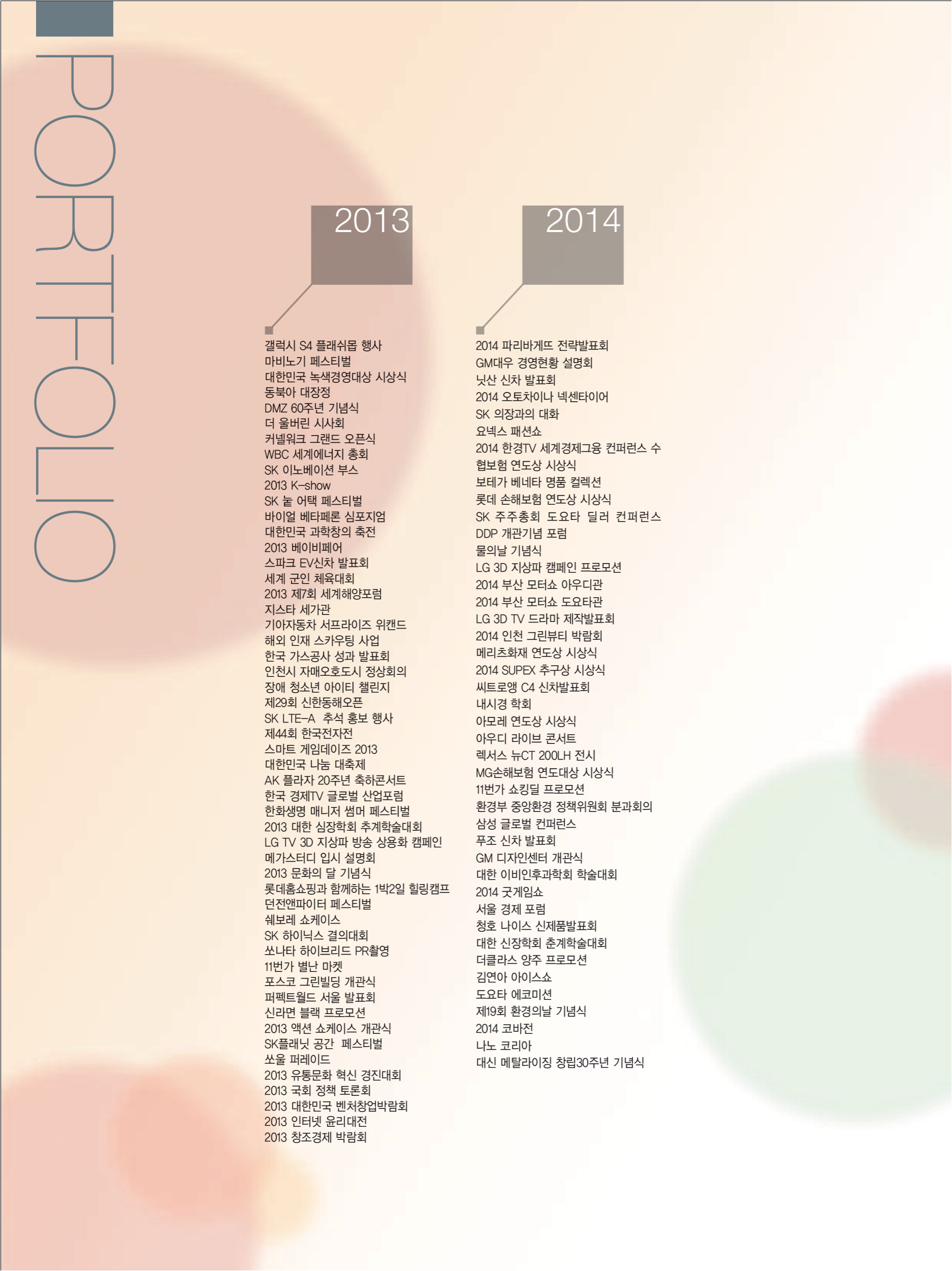 2005
2006
2007
2006 SK신년하례식
2006 부산 모터쇼
2006 G-Star 게임전 외 다수
2005 삼성전자 신제품 발표회
2005 서울 모터쇼
2005 농업인의 날 외 다수
2007 베트남 기공식
2007 신한은행 추석 톨게이트 귀성객 행사
2007 여주 명품 아울렛 그랜드 오픈 외 다수
2008
2009
2010
2009 SK 신년 교례회
2009 제주도 국제도시 기공식
2009 멕시코 포스코 준공식
2009 우수시장 박람회
2009 빅뱅 콘서트
2009 인천 세계도시 축전 외 다수
2008 익령시 한의학 문화축제
2008 아시아 역도 선수권 대회 외 다수
2010 다보스 포럼 코리아나나이트 운영
2010 삼성화재 연도상 시상식
2010 충청 국토순례
2010 G20 비즈니스 서밋
2010 북경 신제품 발표회 외 다수
2011
2012
2013
2012 삼성생명 연도상 시상식
2012 여수 엑스포 회장운영
2012 경주 신라 문화재 외 다수
2011 지식경제부 다보스 포럼
2011 아우디 서울 국제 모터쇼
2011 삼성화재 연도상 시상식
2011 G20 국회의장회의 외 다수
2013 삼성생명 연도상 시상식
2013 신한 S20 토크콘서트
2013 하나투어 여행 박람회
2013 종묘대제
2013 경기도민체전 퍼레이드 외 다수
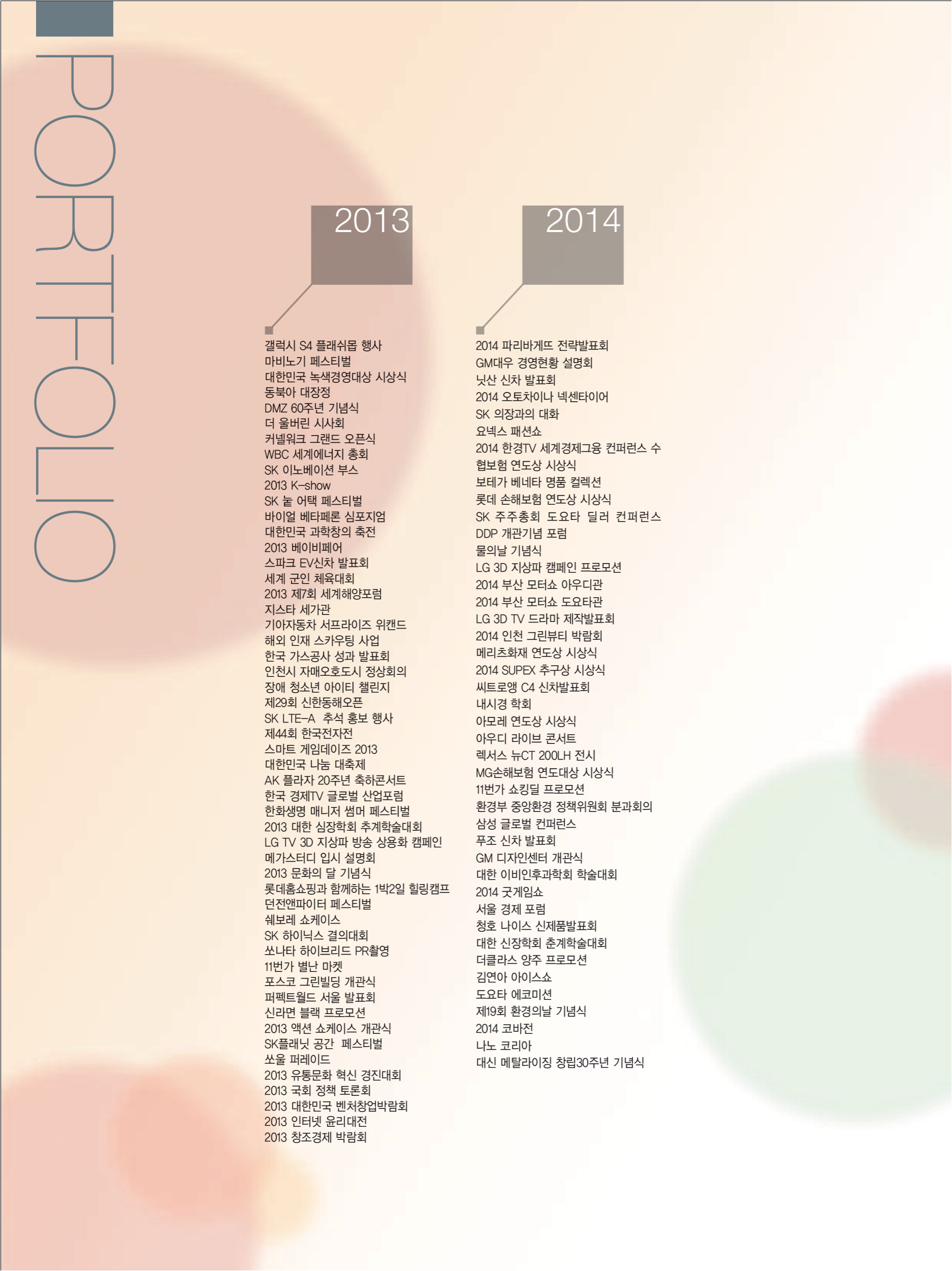 2019 이마트 스타상품 프로젝트
2019 베페베이비 페어
2019 모터쇼 푸조&시트로엥
2019 NAVER connect 2020
2019 동부화재 안전체험 페스티벌
2019 모터쇼 MINI
2019 FINA 광주 세계 수영 선수권대회 삼성체험관
2019 한독모터스 고객 초청 시승회
2018 구스 옥토버페스트
2018 타임스퀘어 카운트다운